There, Their and They’reHomophones
Homophones
These words all the sound the same, but they are spelt differently, and have different meanings.
        there

        their

       they’re
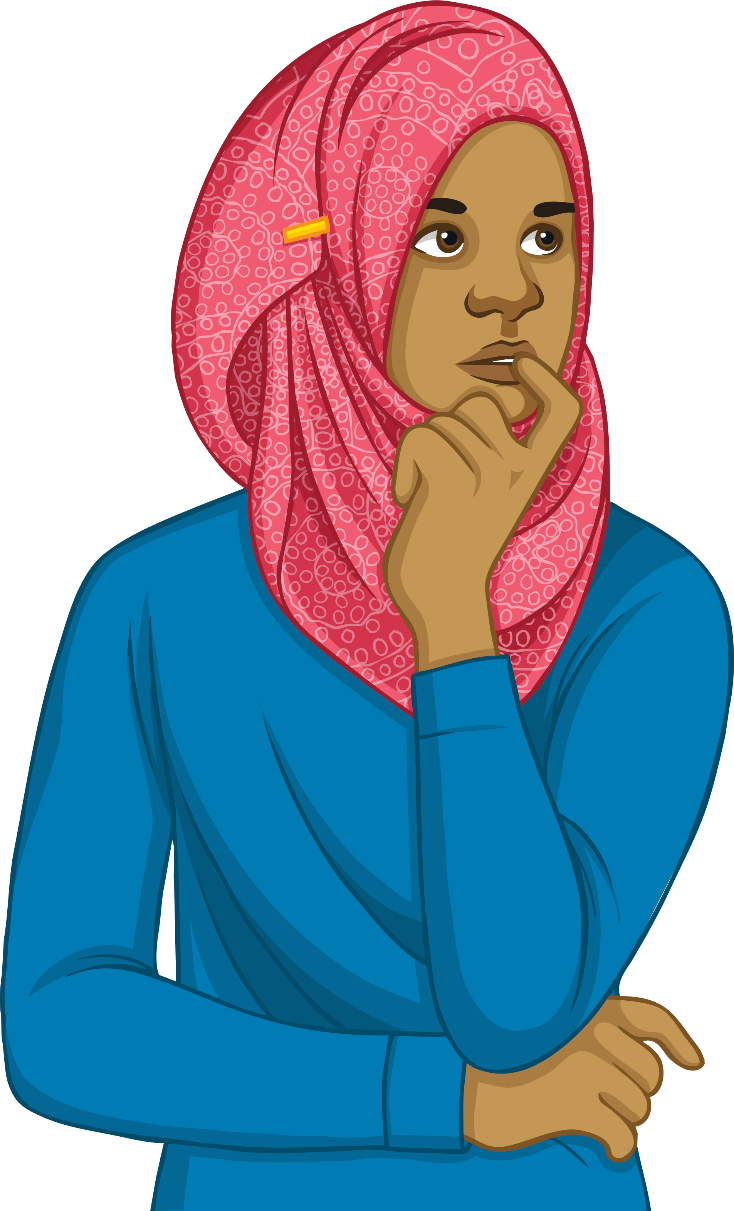 there
‘there’ refers to a place or position.
The children are playing over there.



There is an aeroplane in the sky.
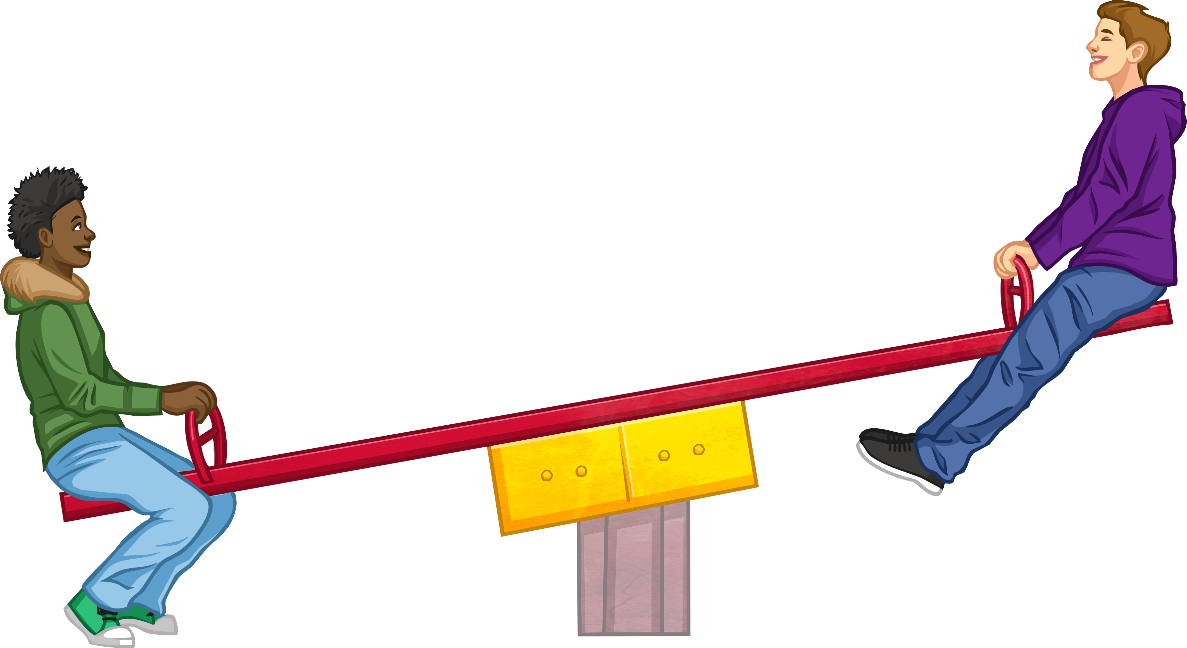 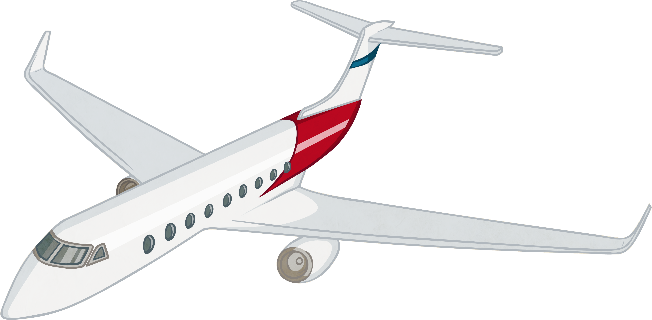 their
‘their’ is a possessive adjective. This means it shows ownership or belonging.
Their lunch was very tasty.



The children are wearing their school uniform.
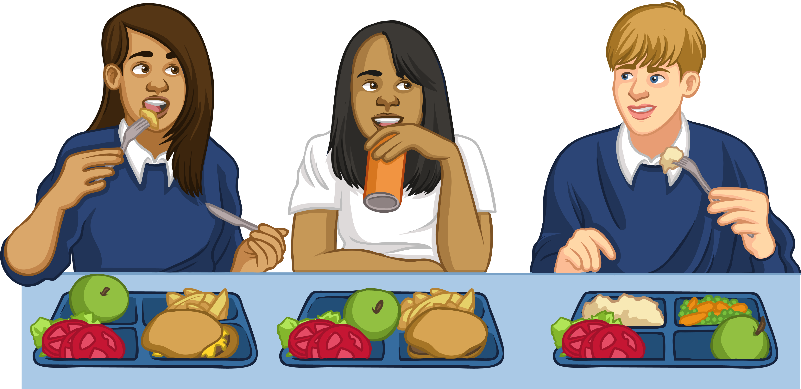 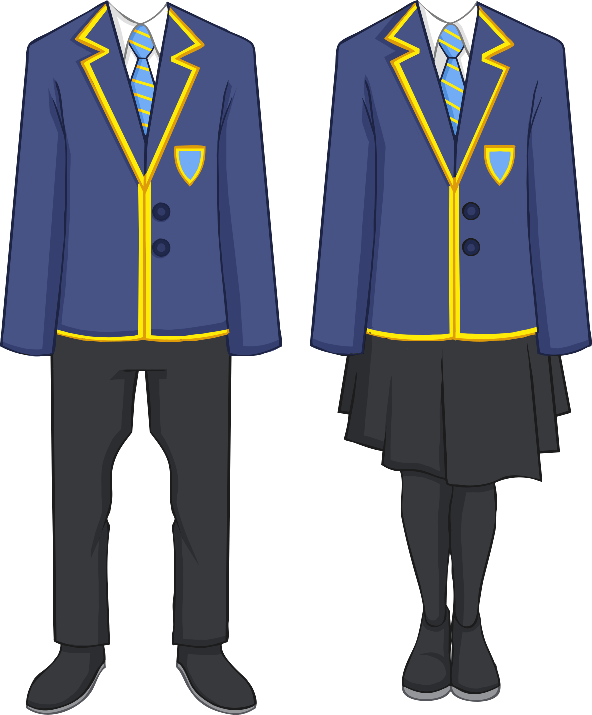 they’re
‘they’re’ is a contraction. This means it is a shorter way of saying ‘they are’.
They’re playing a game together.



They’re running around the track.
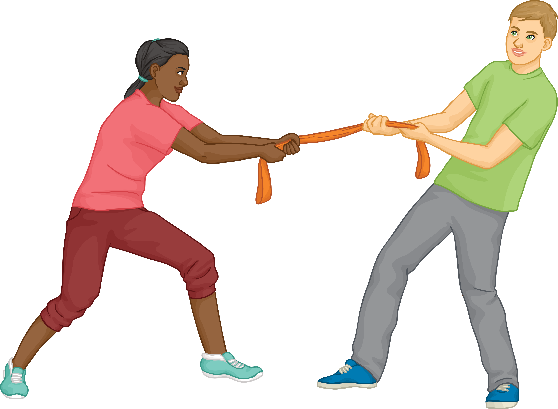 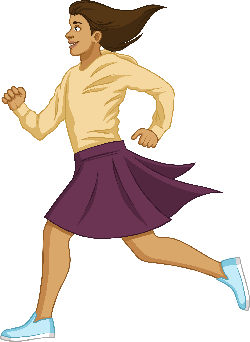 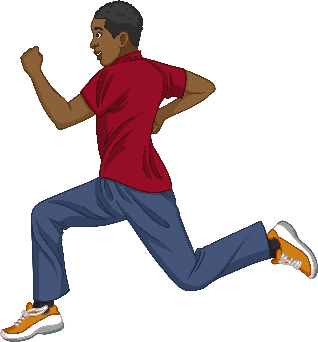 there, their and they’re
They’re all talking to their friends over there.
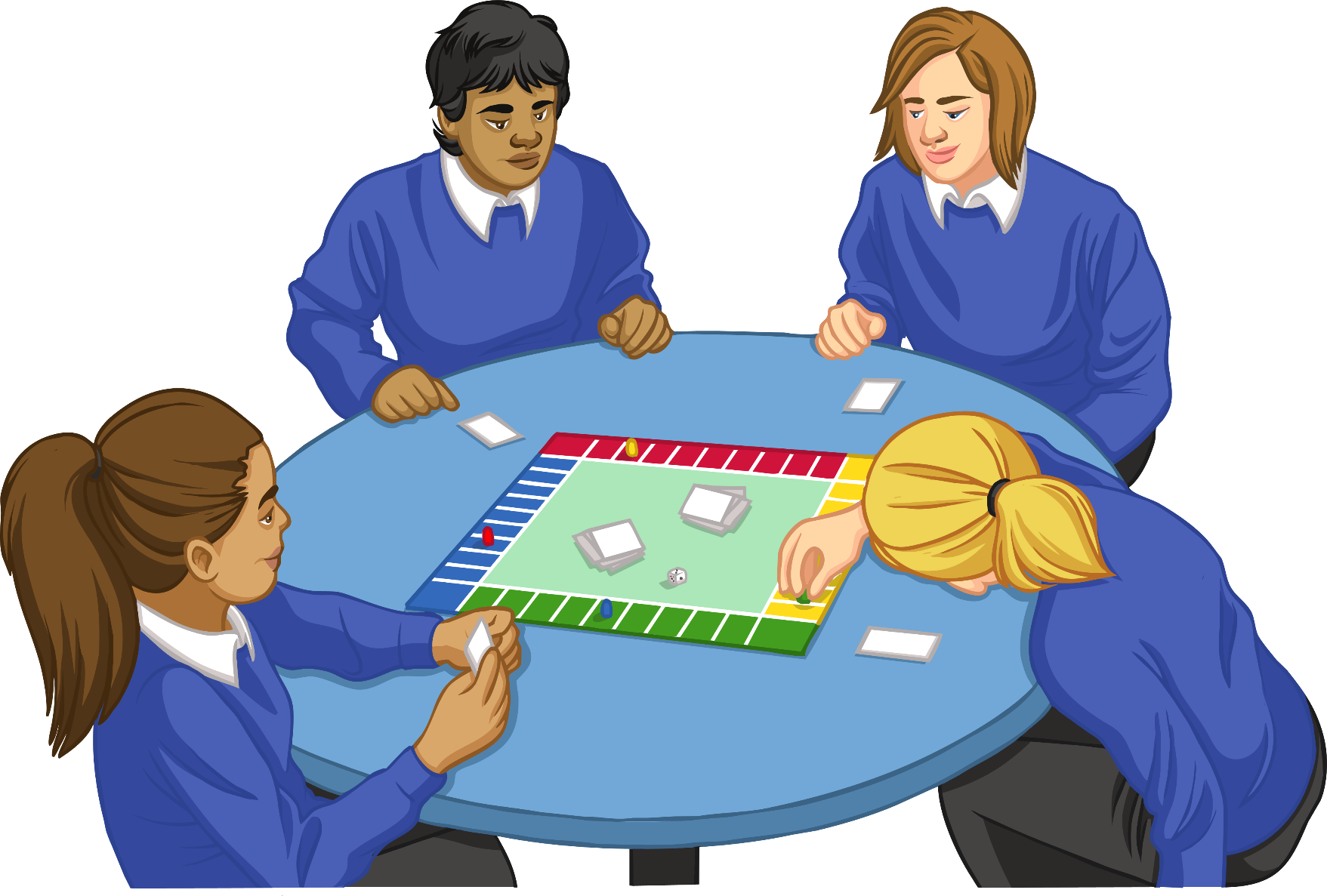